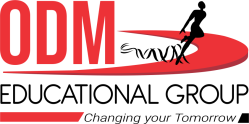 SESSION NO.: 3
CLASS: 5
SUBJECT: SCIENCE
CHAPTER NUMBER: 11
CHAPTER NAME: FORCE AND ENERGY
SUB TOPIC: SIMPLE MACHINES- THE INCLINED PLANE, THE PULLEY
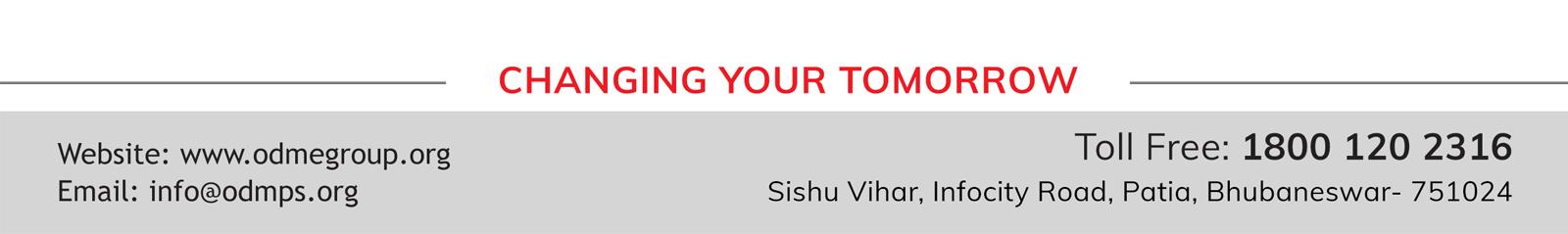 [Speaker Notes: Simple machine- the wheel and axle, the screw
Learn Ch- 9
Revision-1
Choose the correct answer
Answer the following questions
Learn Ch- 10
Revision-2
Do as directed
Answer the following questions
Learn Ch- 9 & 10
Energy
Different forms of energy- mechanical energy, solar energy, geothermal energy
Do the oral Q& A of page no. 103
Different forms of energy- wind energy, hydro power, heat energy
Do the questions A, B & C in your notebook]
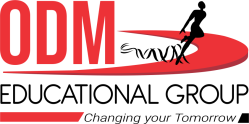 LEARNING OBJECTIVE
To enable the learner to: 
understand about machines.
identify the types of simple machines commonly used.
understand the importance of machines in real life.
[Speaker Notes: Introduction
The brain
Write the difficult words
The spinal cord
Nerves
Kinds of nerves
Draw a labelled diagram of human brain
Sense organs- the eyes
Do the oral Q& A of page no. 93,
Do the questions A, B & C in your notebook
Sense organs- the ears, the nose, the tongue, the skin
Draw a labelled diagram of human eye
Long Q & A
Learn the Q & A
Activity
Class test]
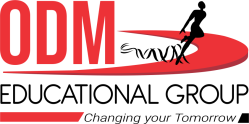 LET’S RECAP
Identify the type of lever shown in the pictures below:
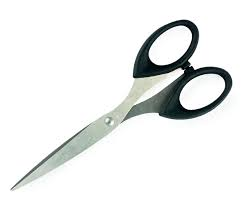 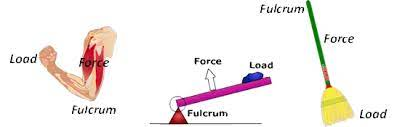 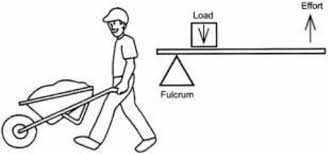 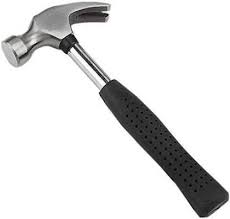 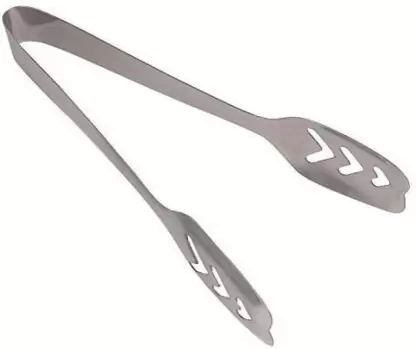 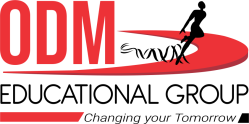 SIMPLE MACHINES
Tools which make our work easier and faster are called machines.
Simple machines help us to do work by applying force at a convenient point which either changes the direction of force or increases the force applied.
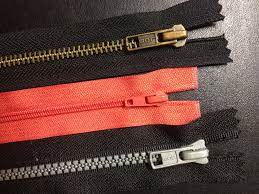 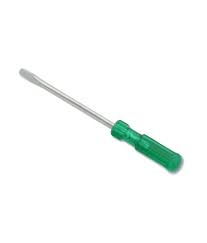 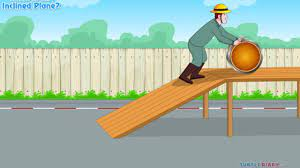 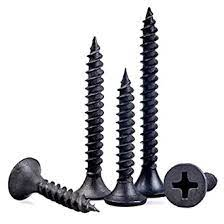 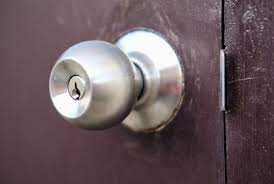 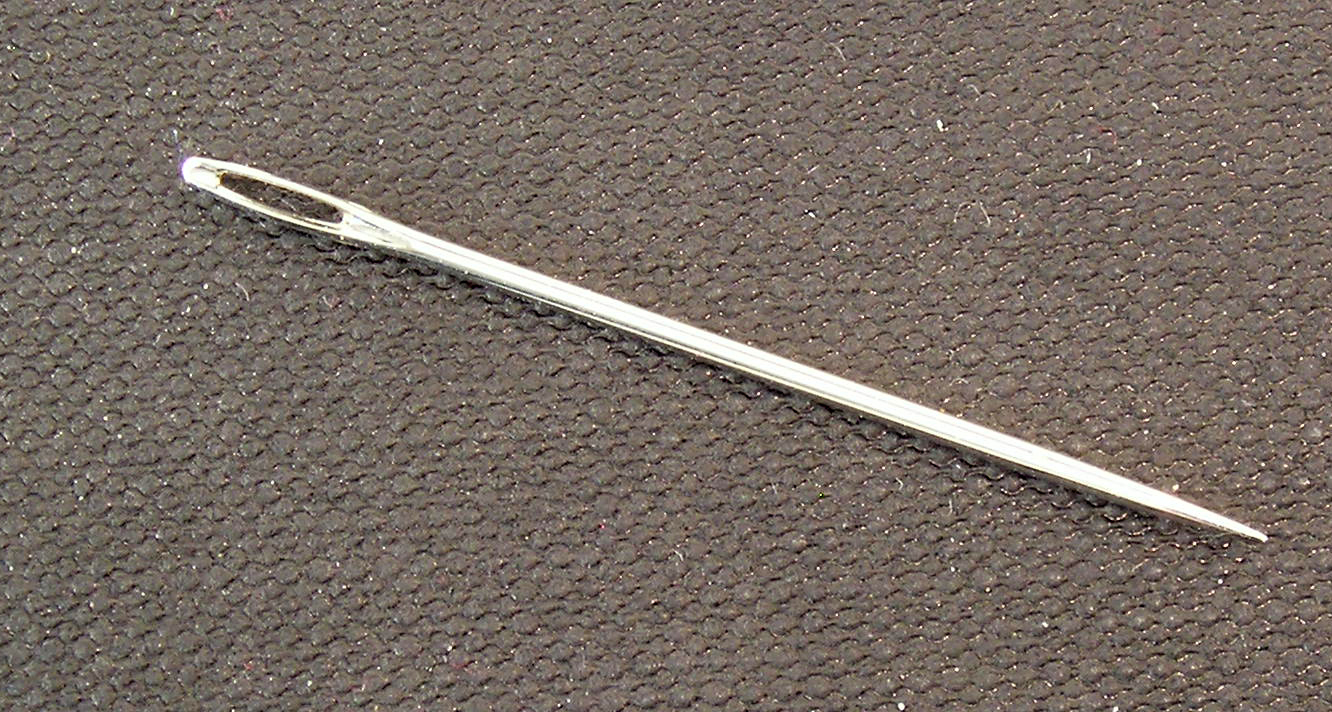 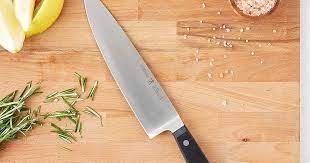 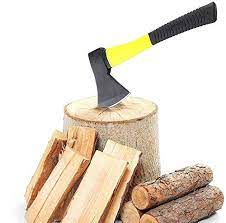 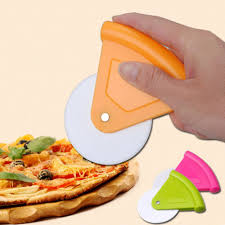 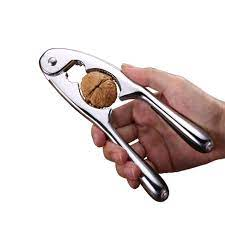 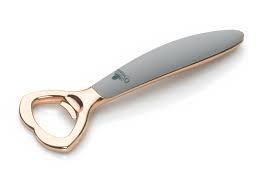 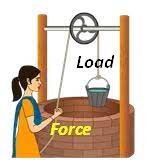 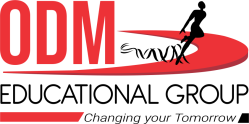 Pulley
Inclined Plane
Lever
TYPES OF SIMPLE MACHINES
Wheel and axle
Wedge
Screw
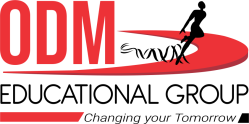 INCLINED PLANE
An inclined plane is a slope which makes work easier.
E.g.: workers can easily load or unload on a truck using a plank of wood.
In hospitals and some other buildings inclined planes called ramps are provided next to stairs which helps them in pushing up wheelchairs.
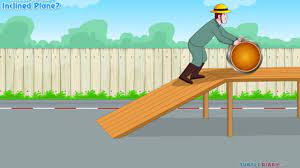 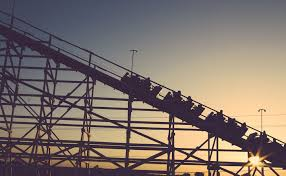 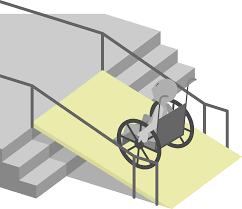 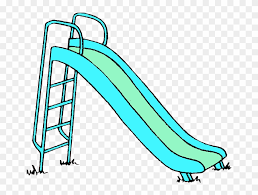 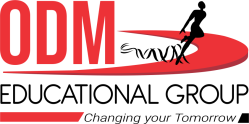 PULLEY
A pulley is a small wheel with a groove around its outer edge that can hold a rope in position.
A pulley together with a chain or a rope is used to lift heavy objects.
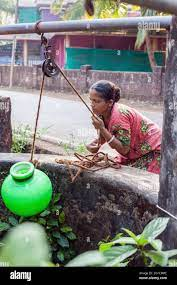 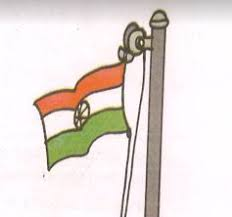 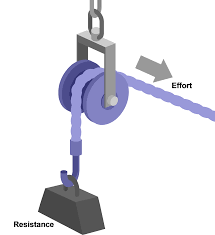 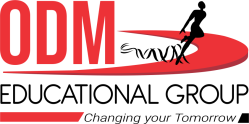 TYPES OF PULLEY
Fixed pulley
Movable pulley
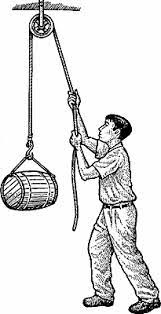 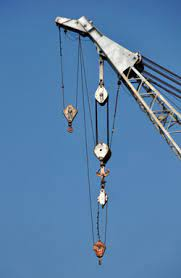 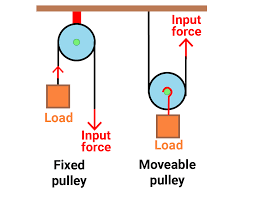 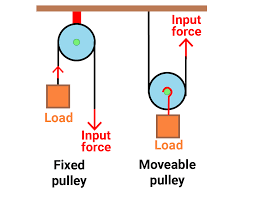 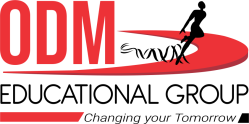 FIXED PULLEY
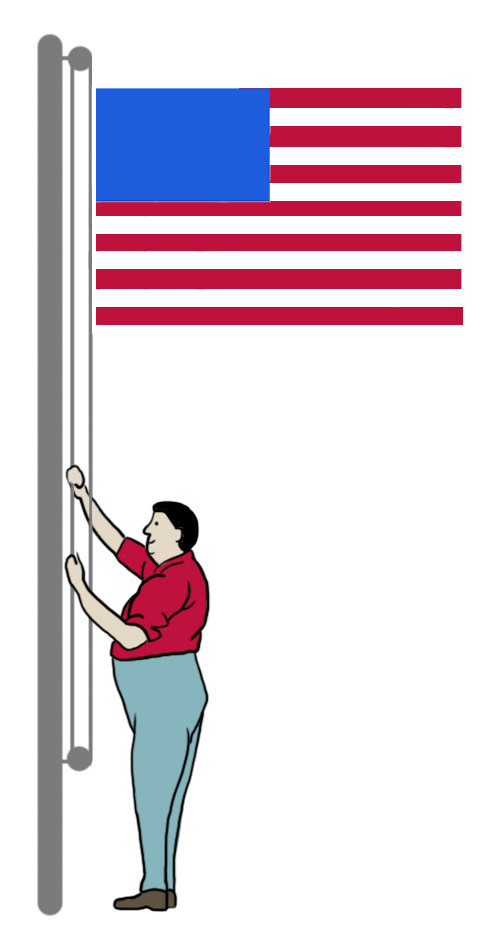 When pulley is fitted to some support and does not move, then it is called a fixed pulley.
It is used to change the direction of the force needed to lift a load. 
A force is exerted downward in order to lift the load upward.
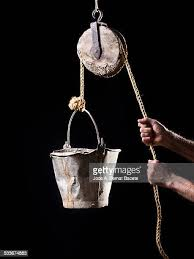 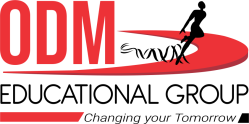 MOVABLE PULLEY
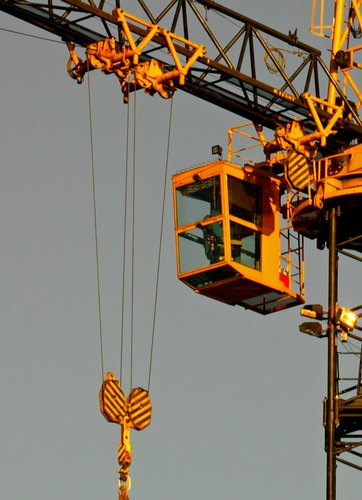 A movable pulley is a pulley that is attached to a support and can move such that its axis of rotation is not fixed.
It can move up and down. 
E.g.: construction cranes, modern elevators etc.
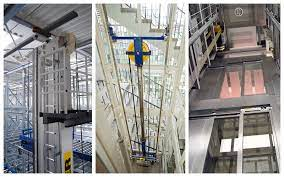 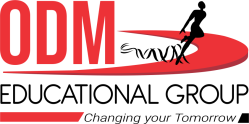 SUMMARY
An inclined plane is a slope which makes work easier.
A pulley is a small wheel with a groove around its outer edge that can hold a rope in position.
When pulley is fitted to some support and does not move, then it is called a fixed pulley.
A movable pulley is a pulley that is attached to a support and can move such that its axis of rotation is not fixed.
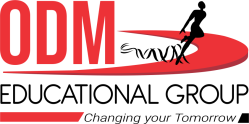 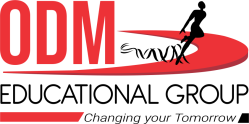 Ramps are examples of ____________.
Ans: Inclined plane
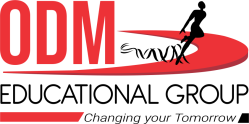 2. A ________________ is a small wheel with a groove around its outer edge that can hold a rope in position.
Ans: Pulley
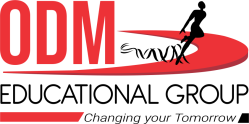 3. Which type of pulley is used to draw water from the well.
Ans: Fixed pulley
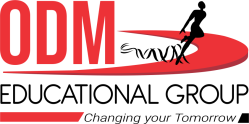 HOMEWORK
Mention the names of all the simple machines and write a use of each in our daily life.
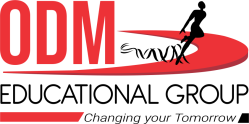 LEARNING OUTCOME
The learner will be able to: 
understand about machines.
identify the types of simple machines commonly used.
understand the importance of machines in real life.
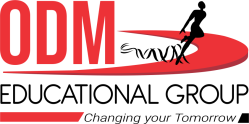 THANKING YOU
ODM EDUCATIONAL GROUP